Building a Kick-Ass Video Conferencing Setup @Home
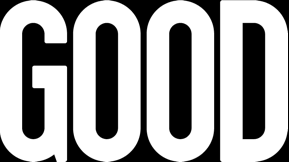 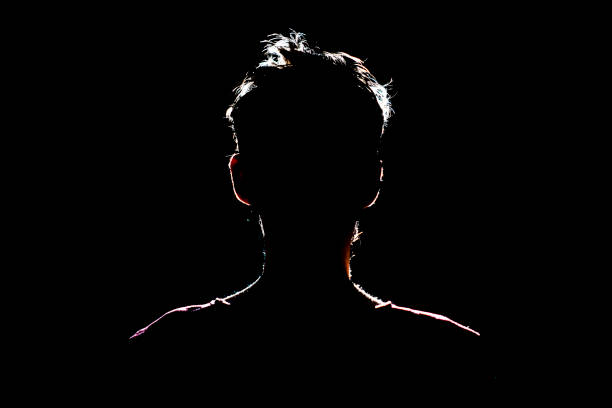 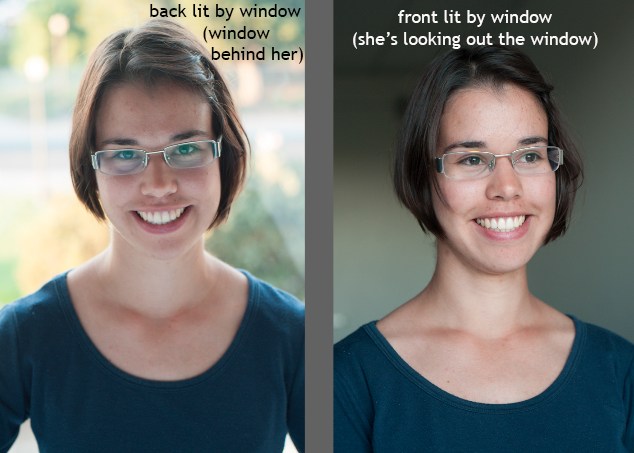 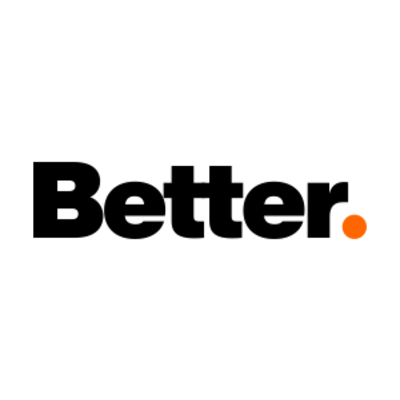 $19
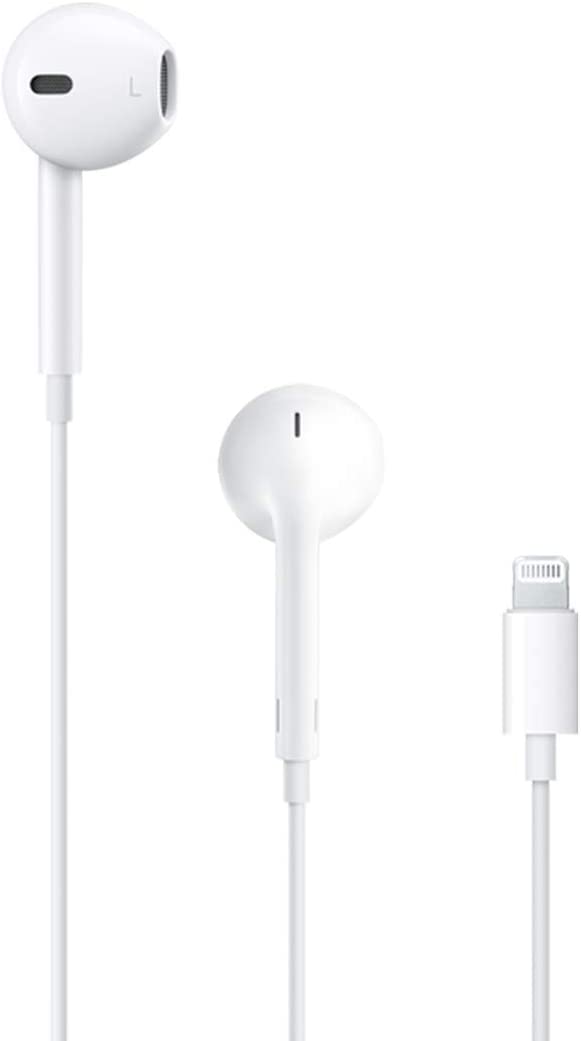 Link
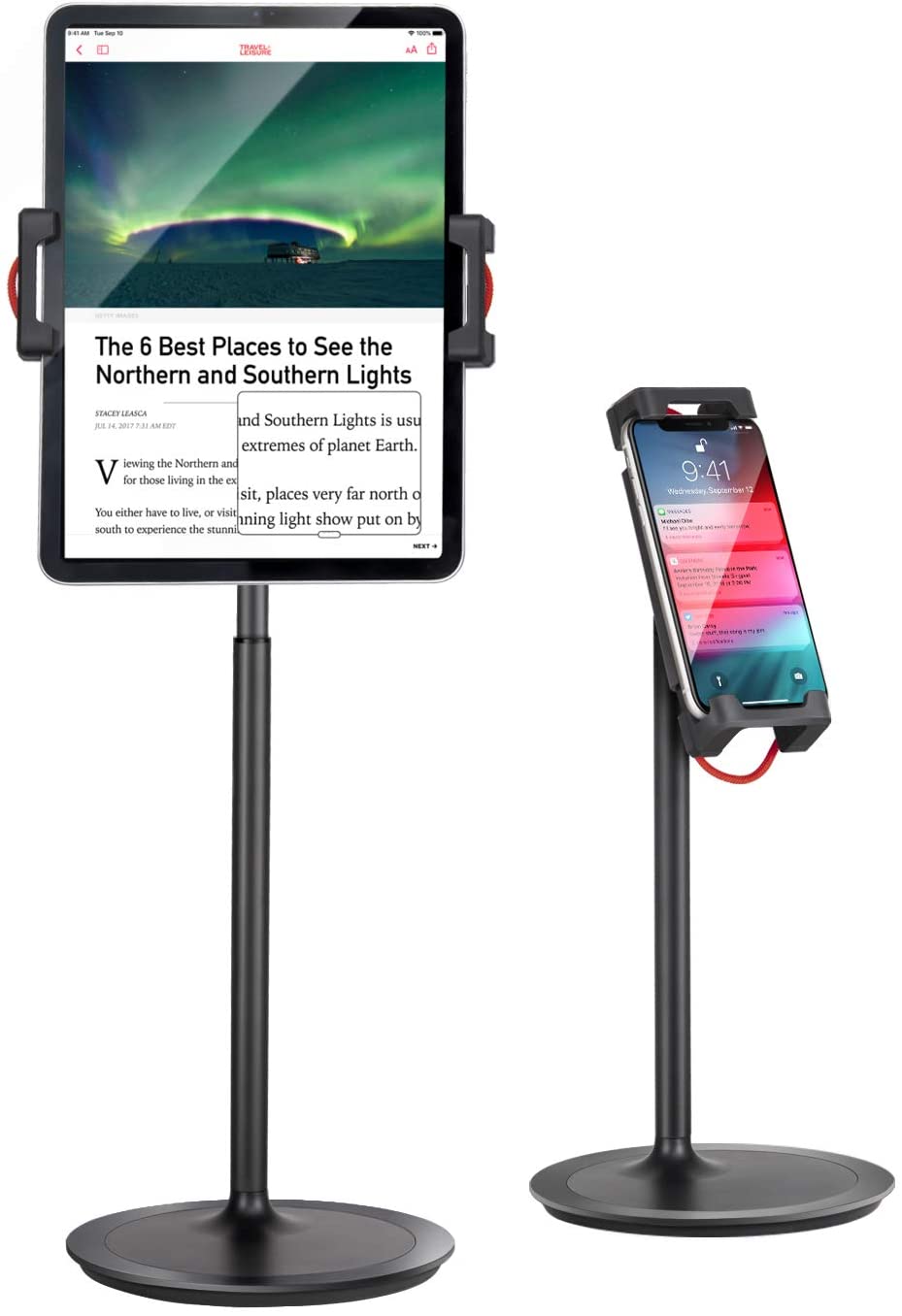 $20
Link
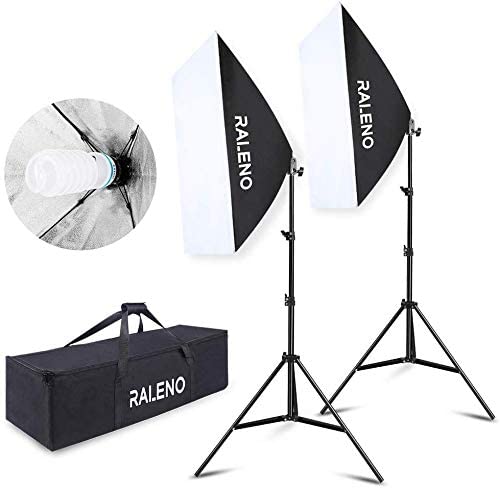 $70
Link
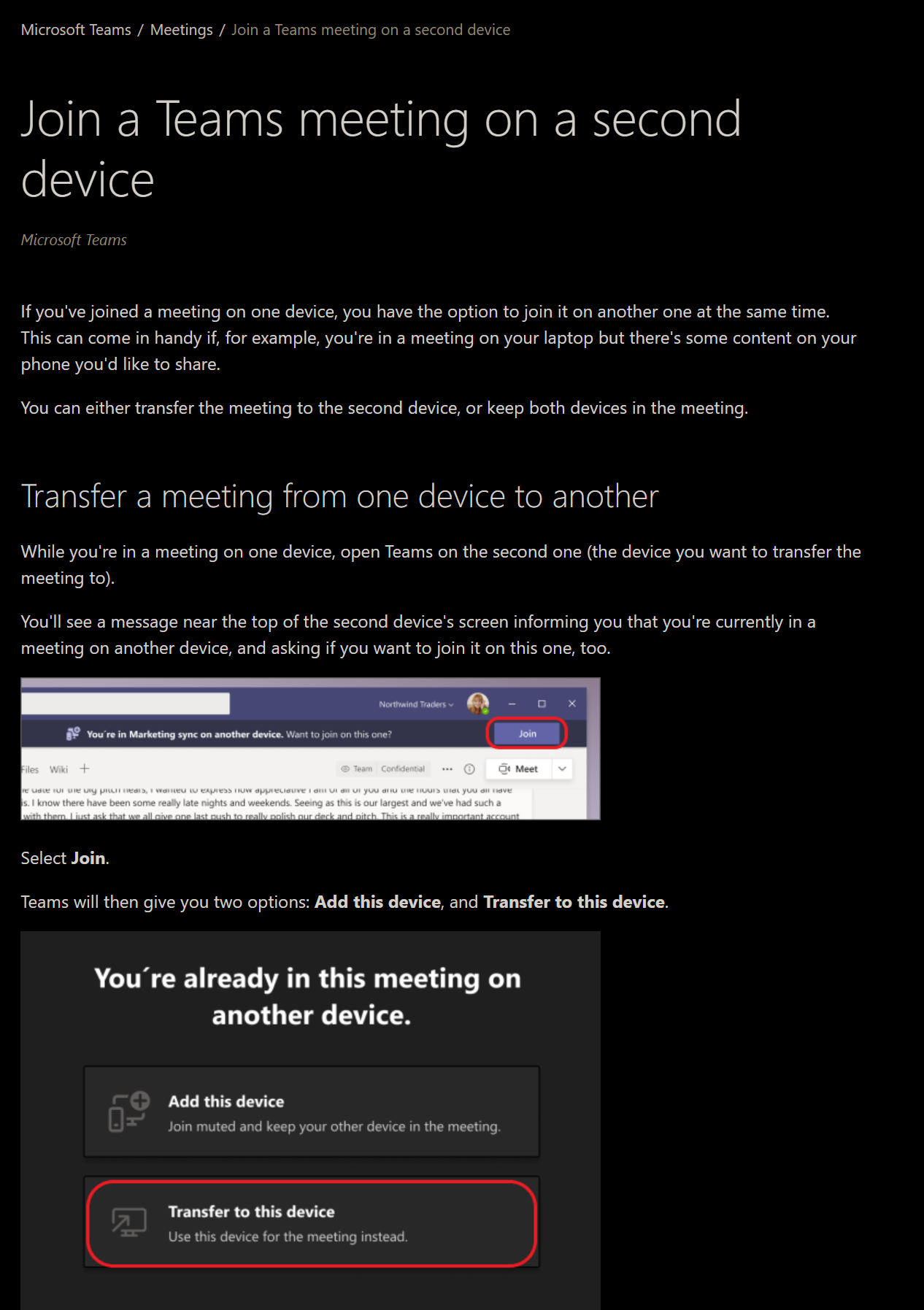 Link
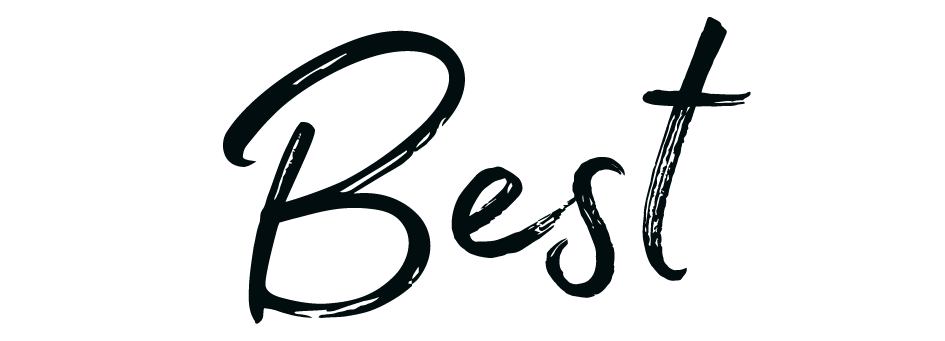 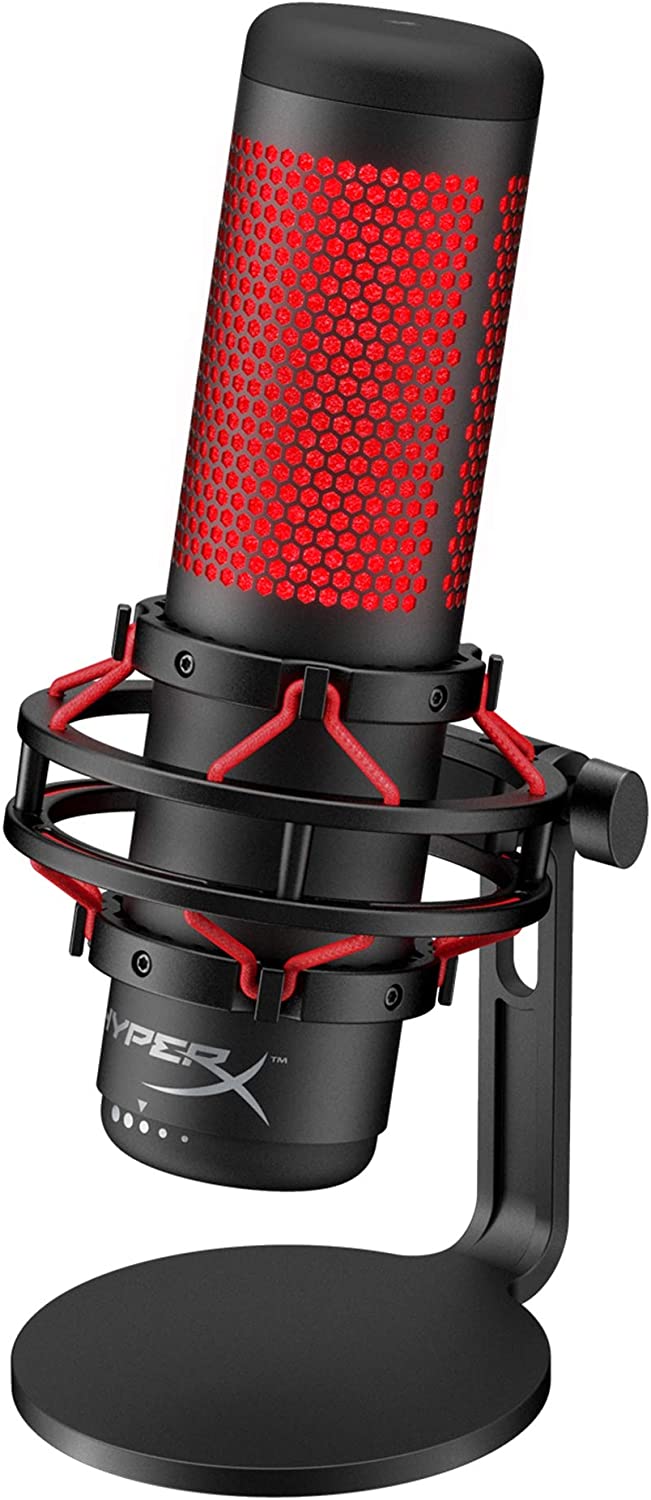 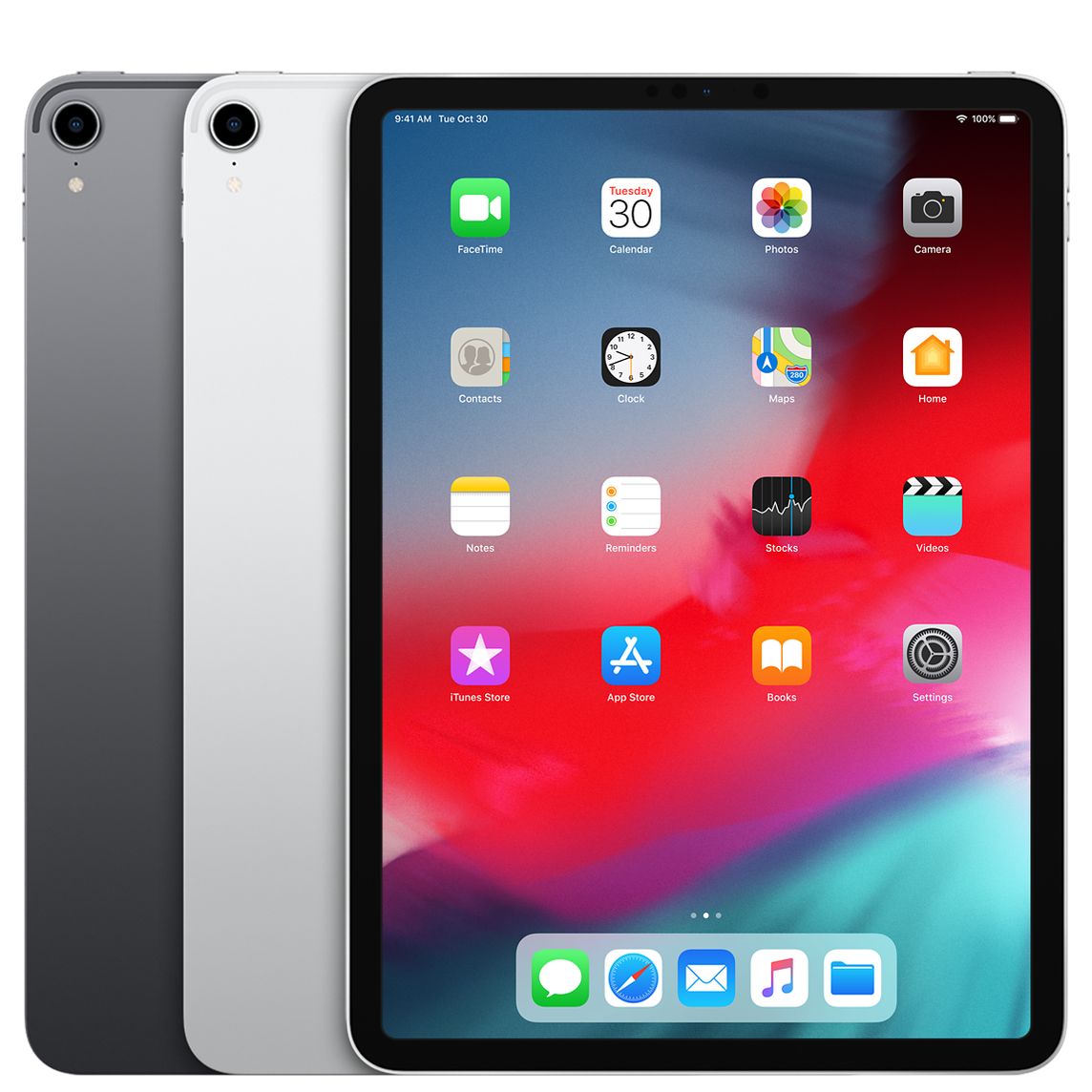 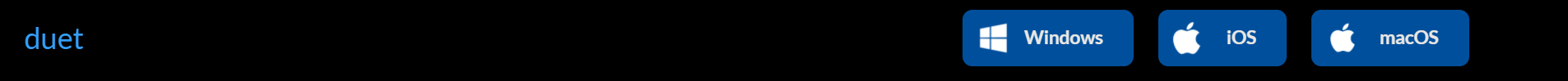 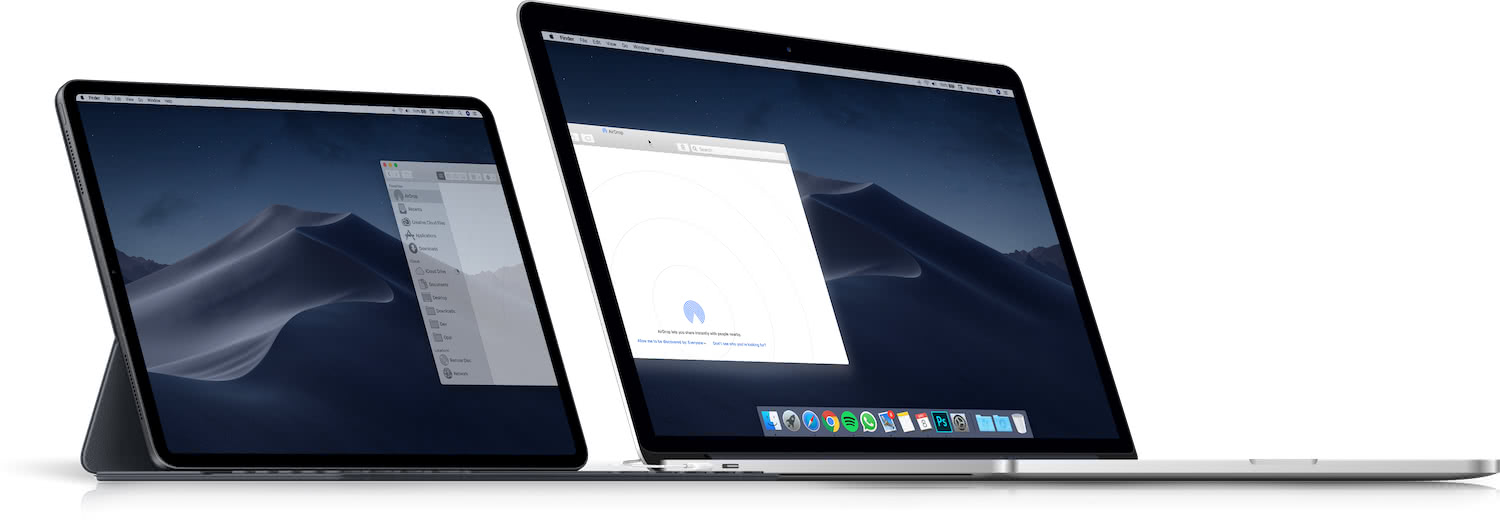 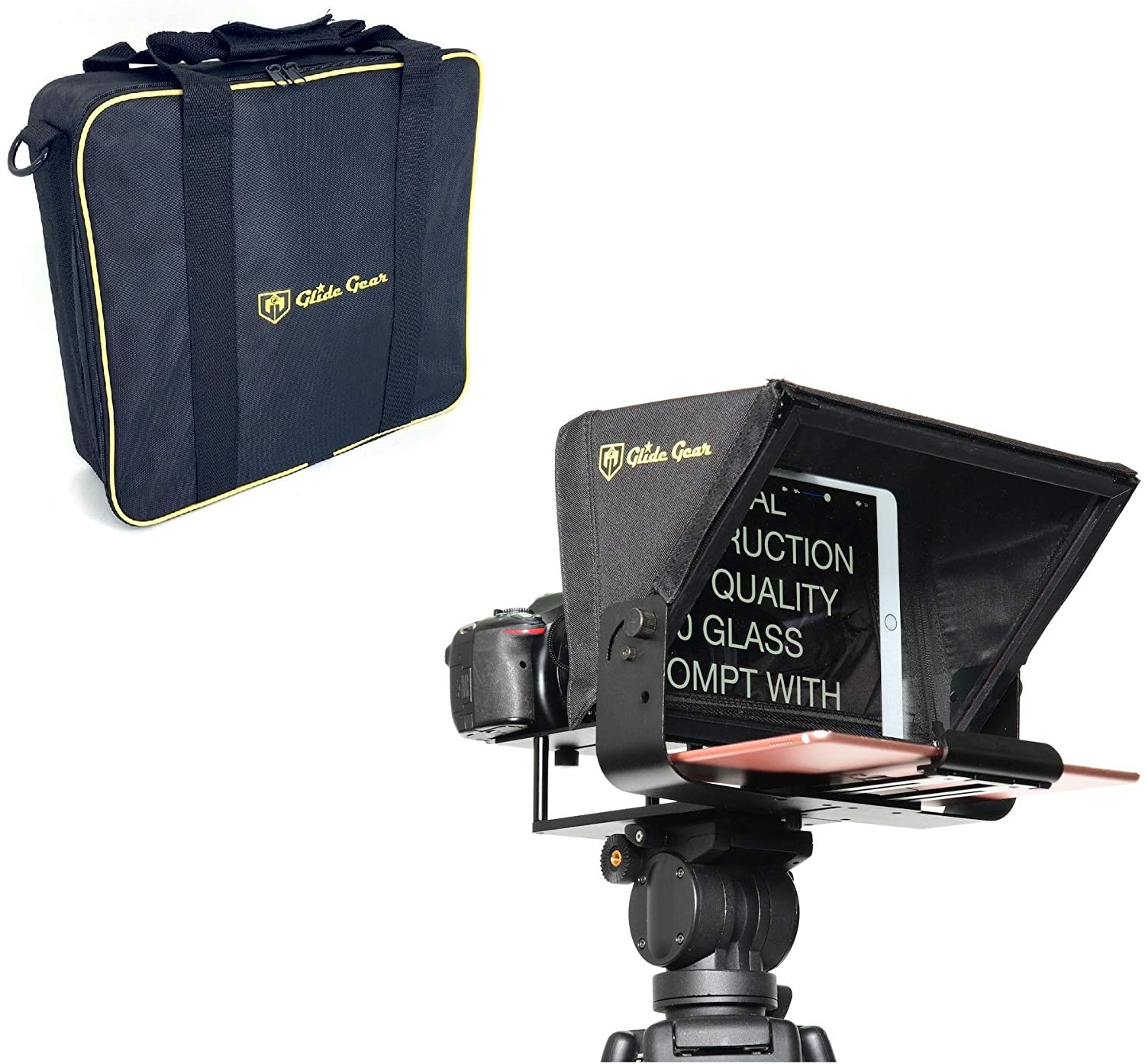 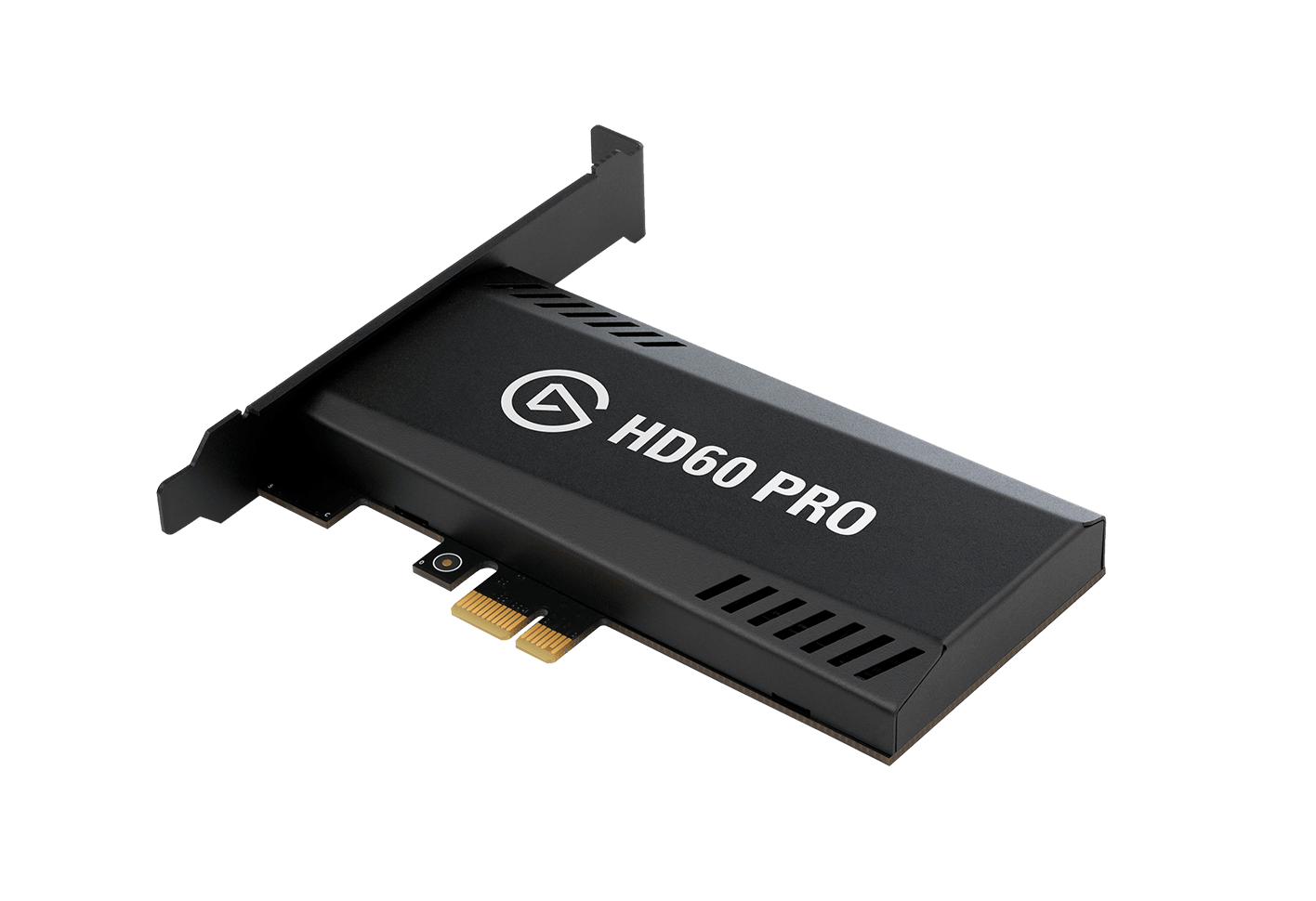 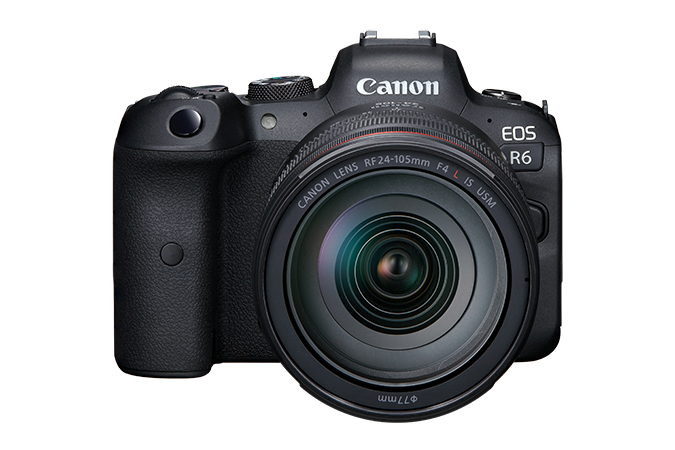 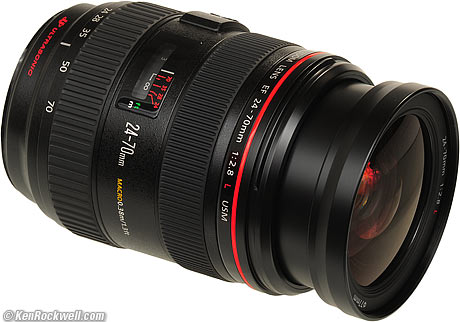 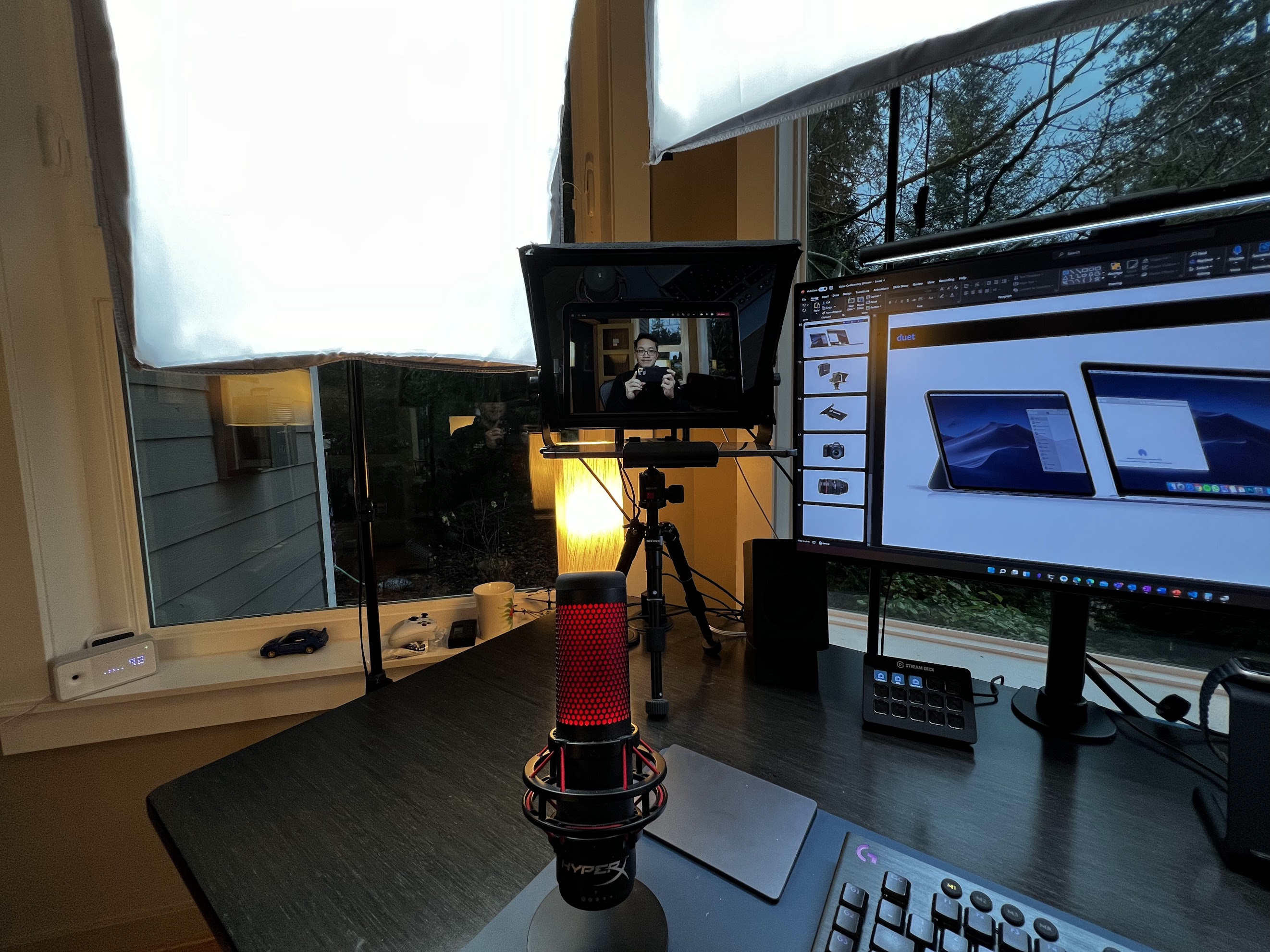